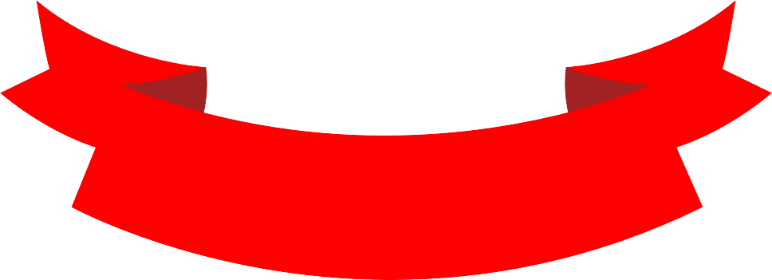 MICHAEL
CUMPLE 3
SÁBADO 30 DE NOVIEMBRE
………………………………………………………
CALLE LUIS VALCARCEL
A-17 – CERCA AL MERCADO
LA UNION
………………………………
4:00 pm
No faltes..!!
CONFIRMAR ASISTENCIA
AL: 952866806
www.megaidea.net